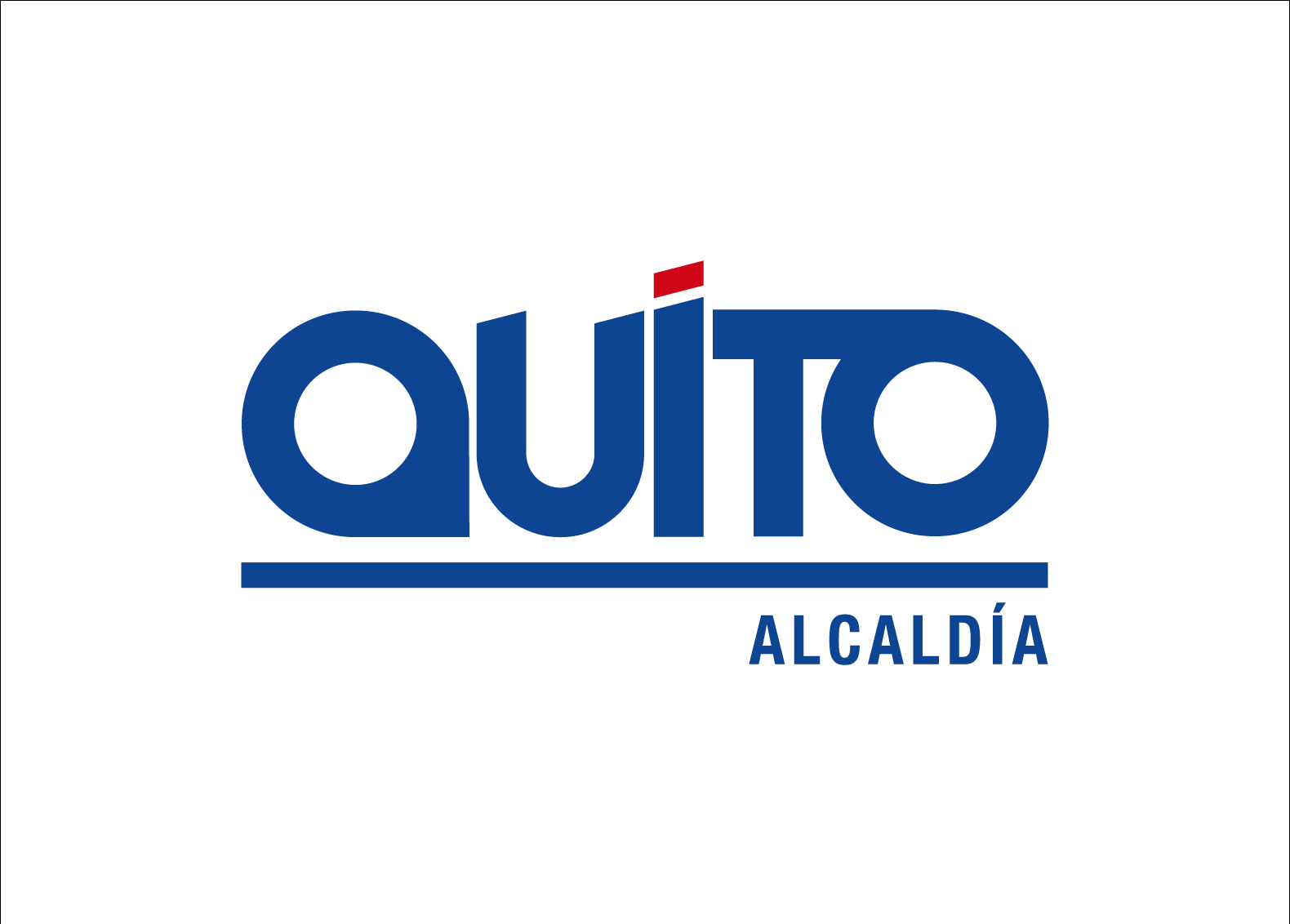 1
SOLUCIÓN DE TALUDES
 CALLE CARAPUNGO

SECTOR VIRGEN DE LA QUEBRADA
2
LOCALIZACIÓN
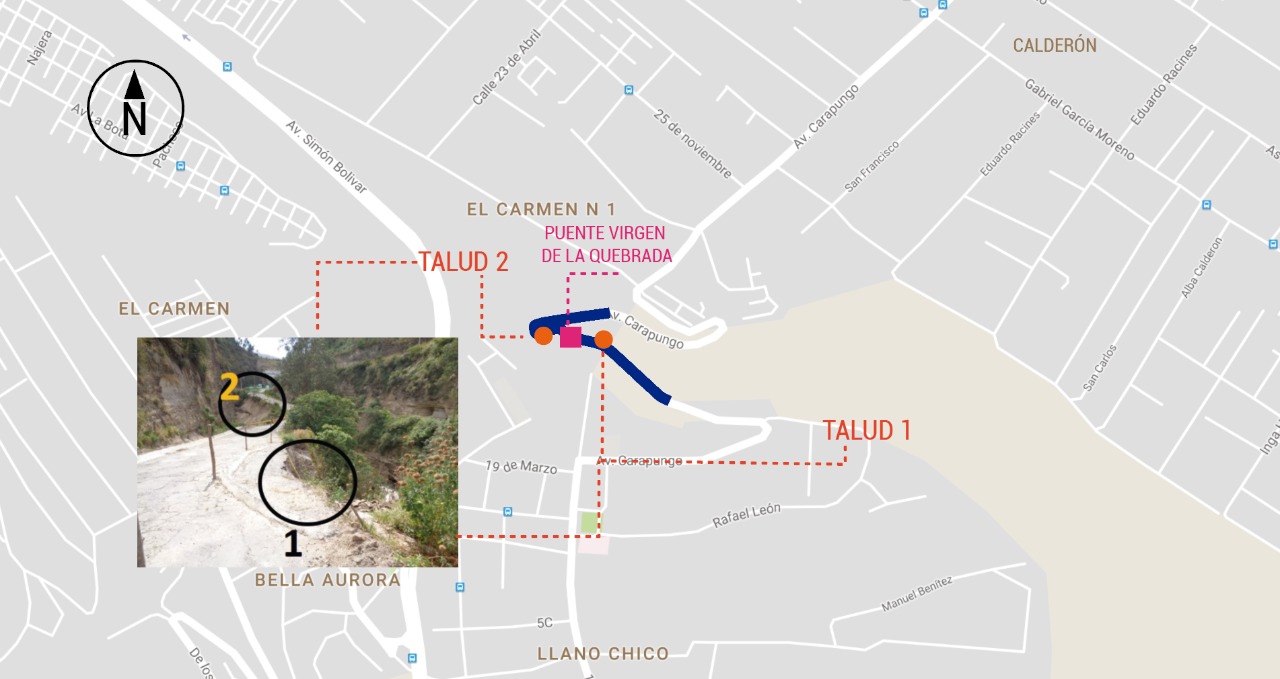 3
IMPLANTACIÓN
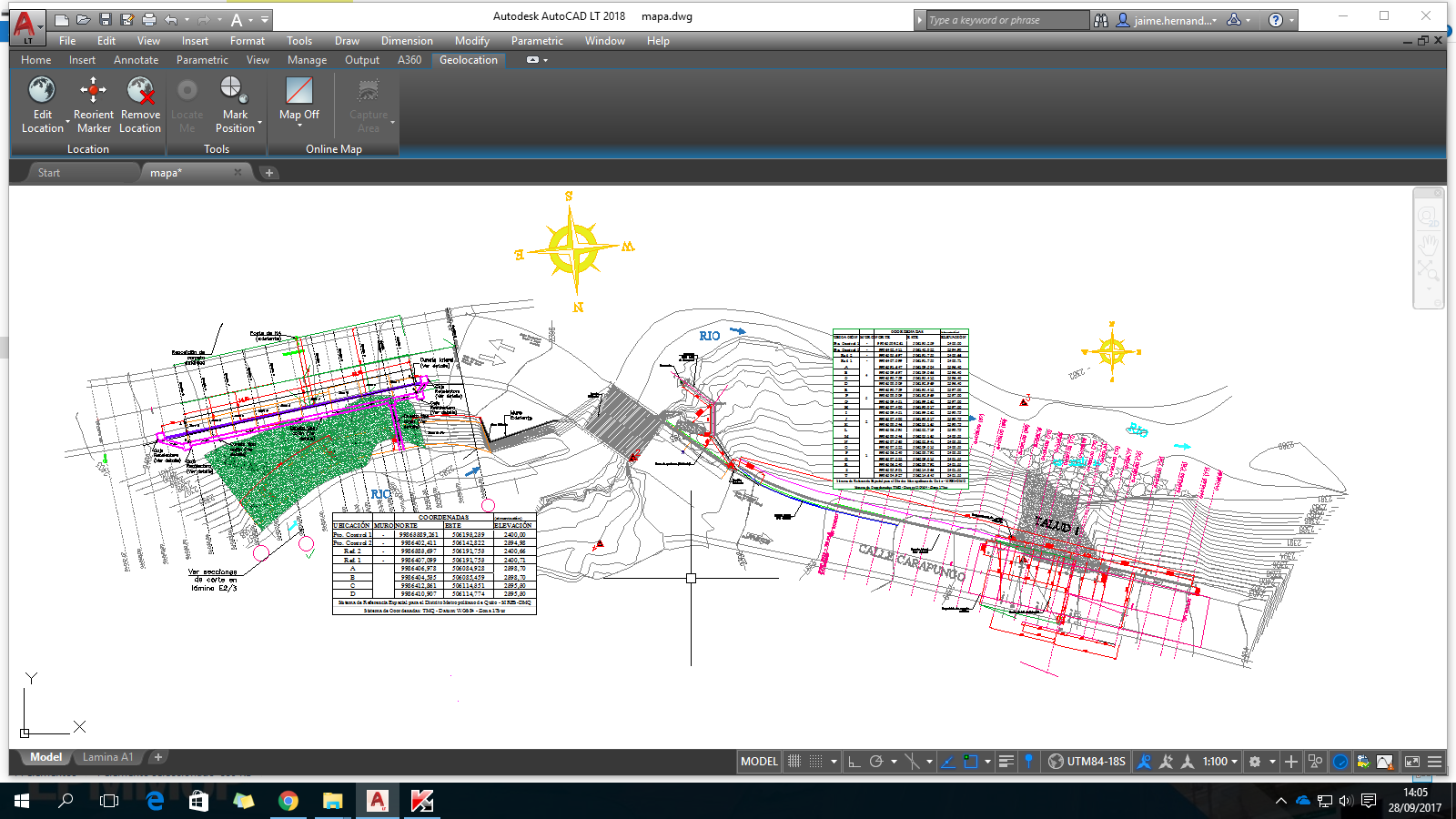 4
TALUD 1 – LLANO CHICO
5
INFORME TÉCNICO
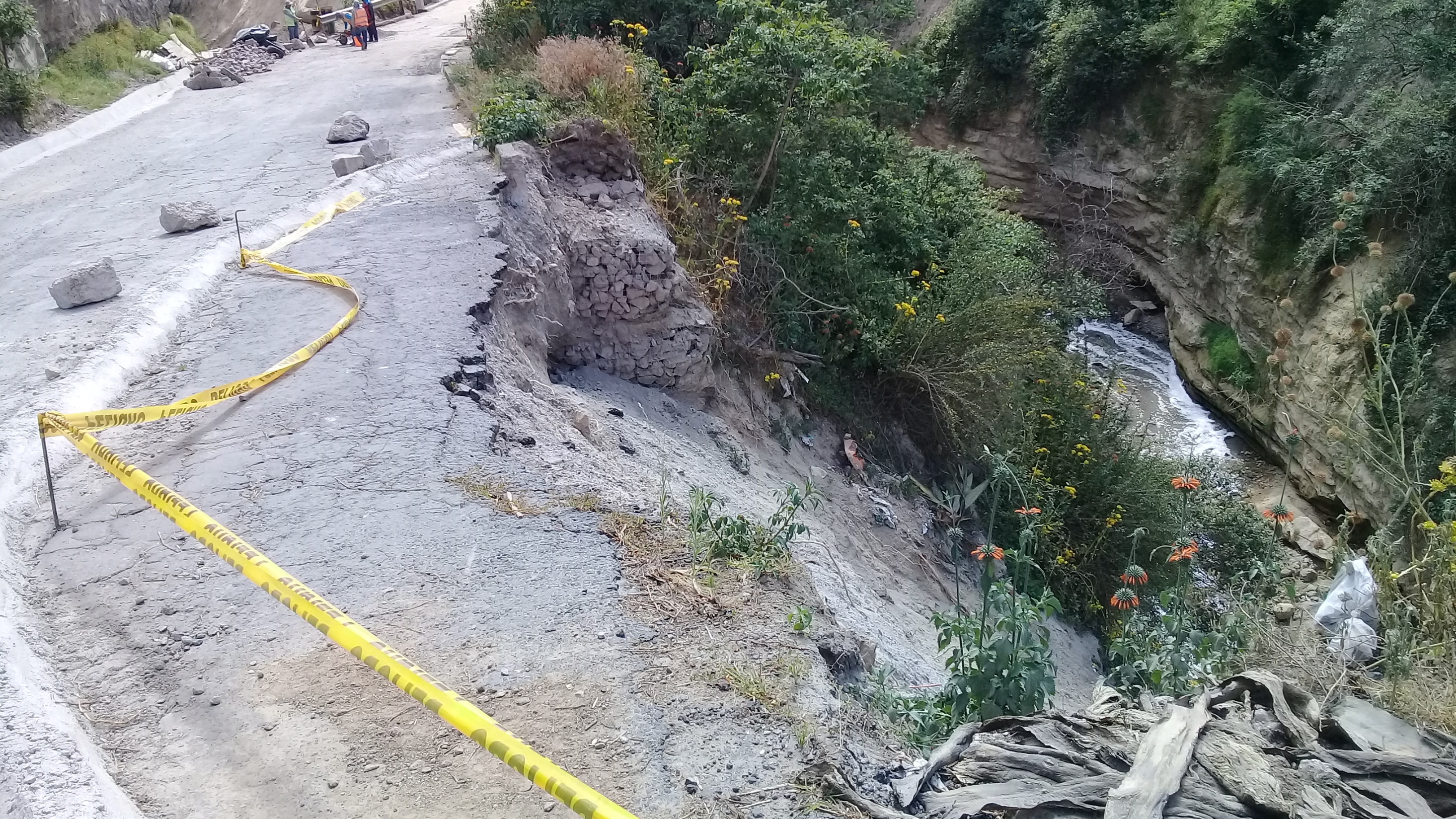 TALUD 1:
Sector Llano Chico
Datos técnicos: 
Altura promedio de talud: 14m
Longitud de protección vial: 50m
Longitud de borde de talud: 26m

Área de afectación:
Afectación mesa de la vía: 80m2
Área de afectación cuerpo de talud aproximadamente: 180m2
6
TALUD 1: Sector Llano Chico
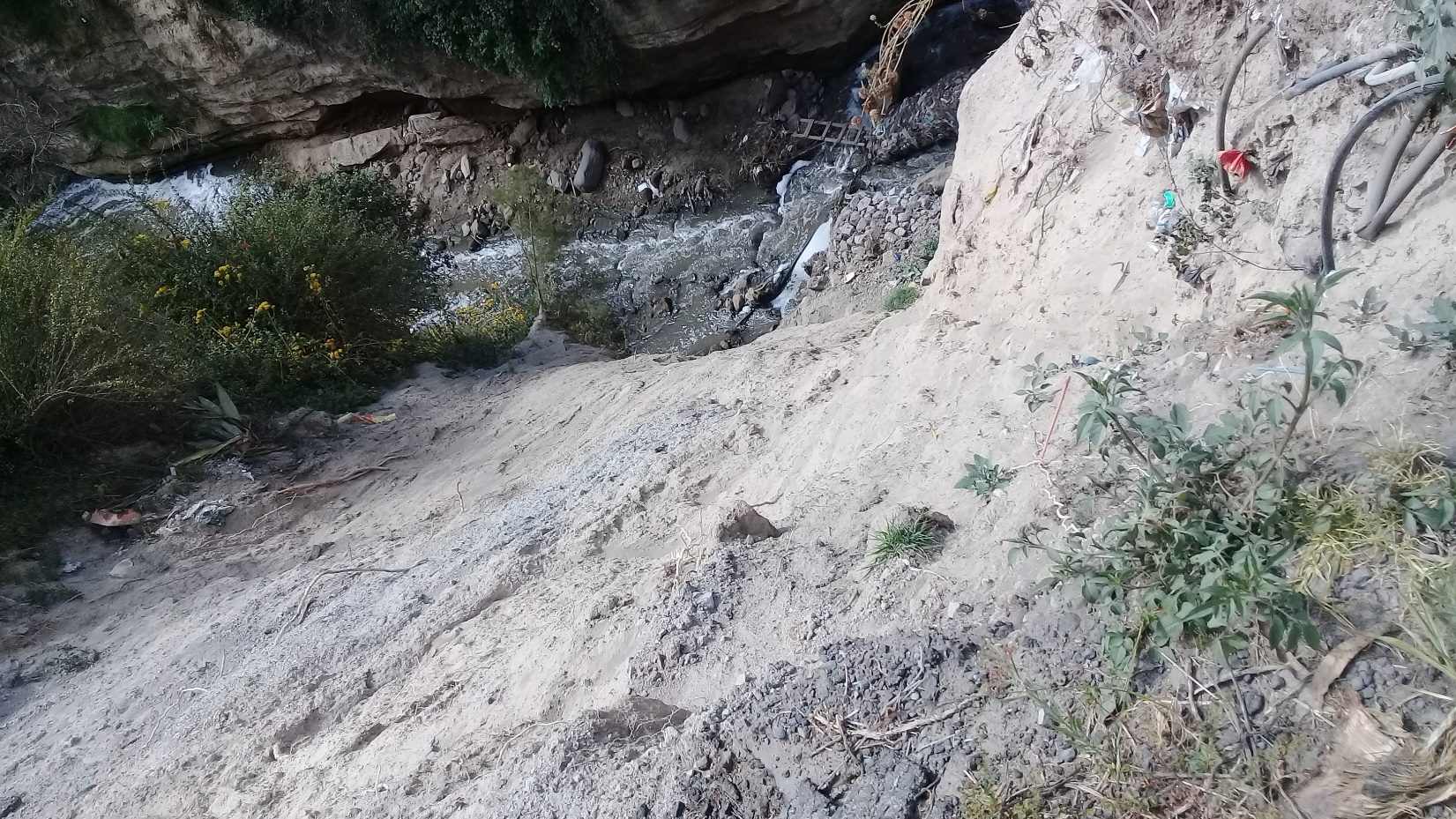 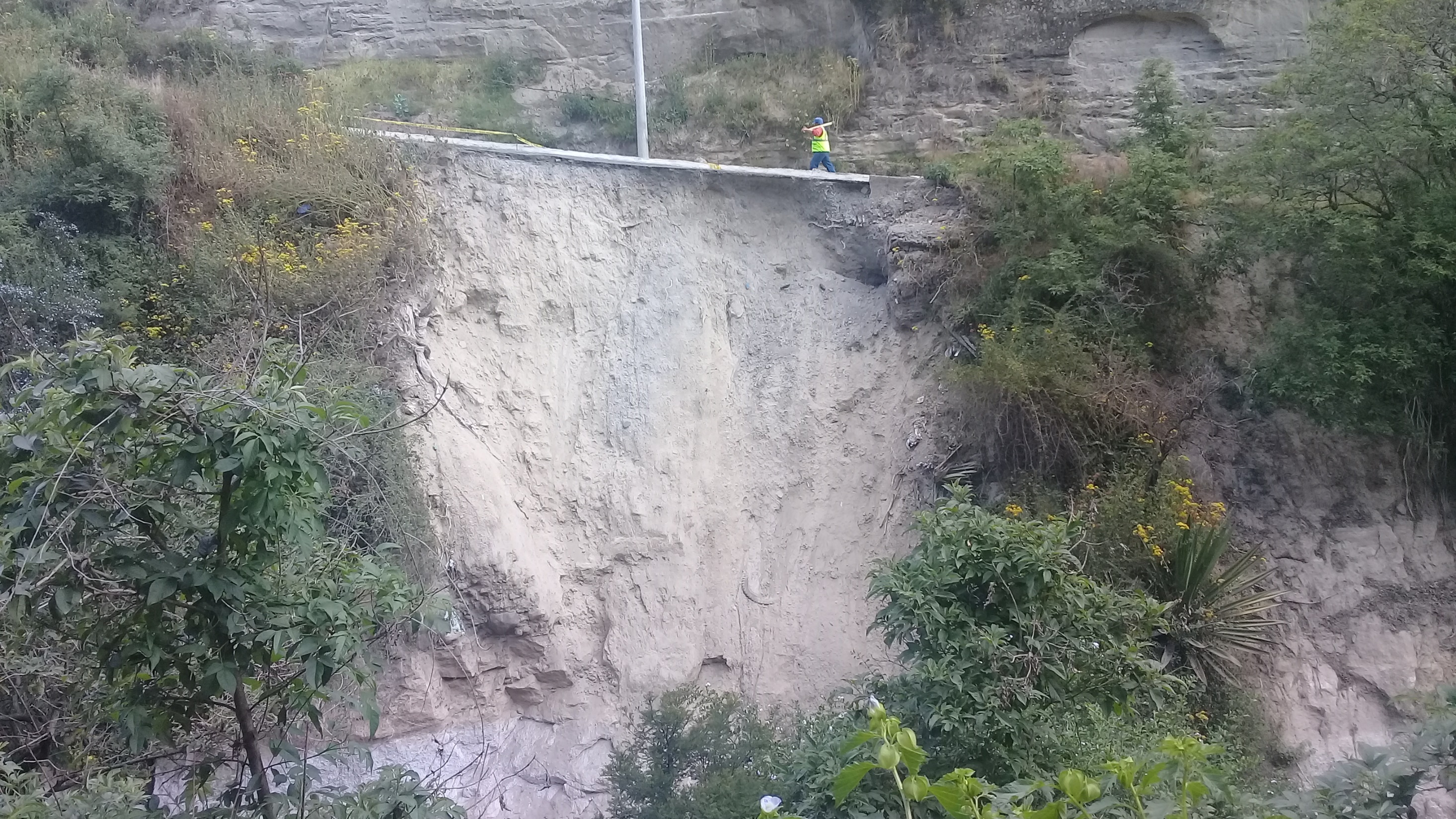 Afectación de talud y mesa de la vía, por fuertes precipitaciones, efectos eólicos y presencia de suelo no consolidado.
7
INTERVENCIÓN – TALUD 1
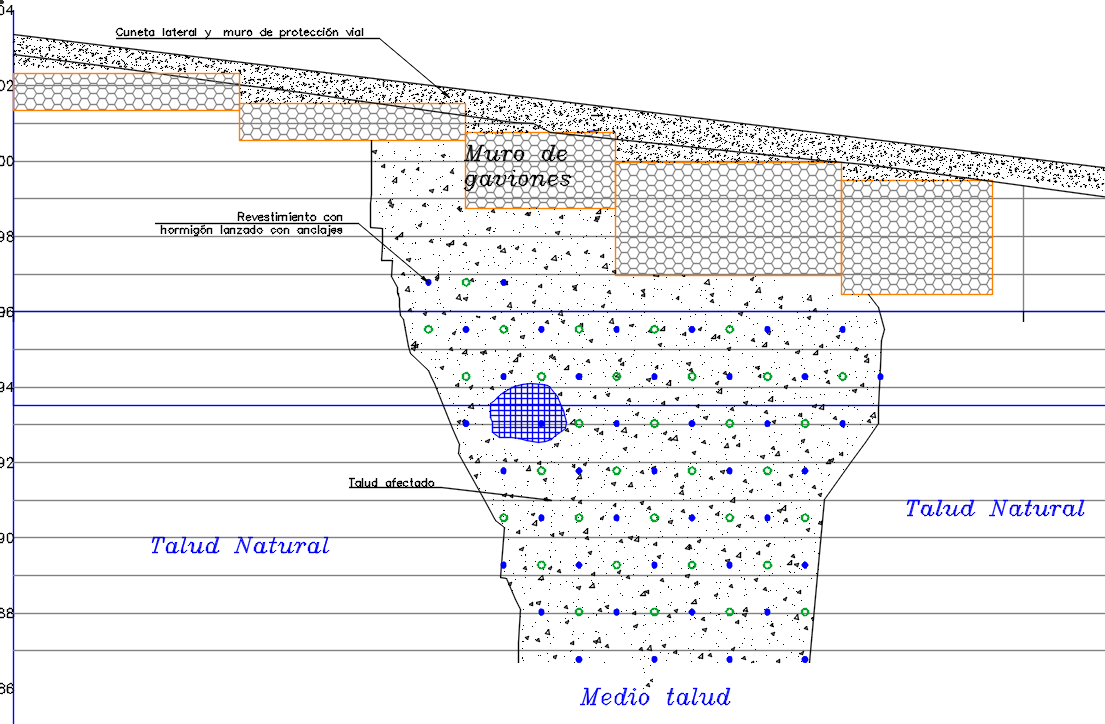 Vista frontal
8
INTERVENCIÓN – TALUD 1
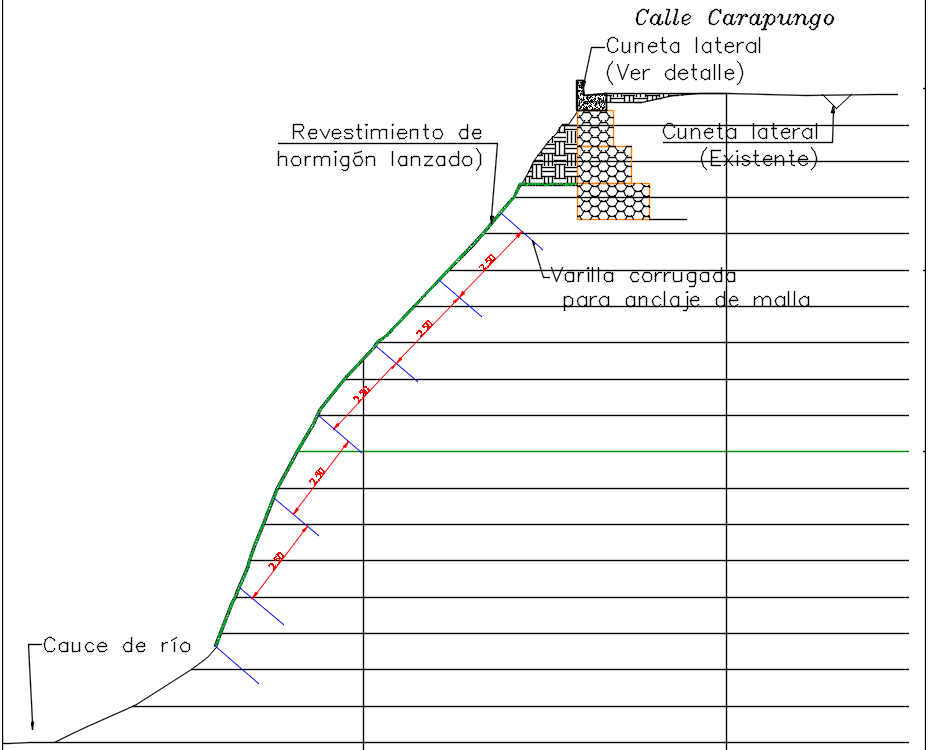 Vista en corte
9
TALUD 2 – LLANO GRANDE
10
INFORME TÉCNICO
TALUD 2:
Sector Llano Grande
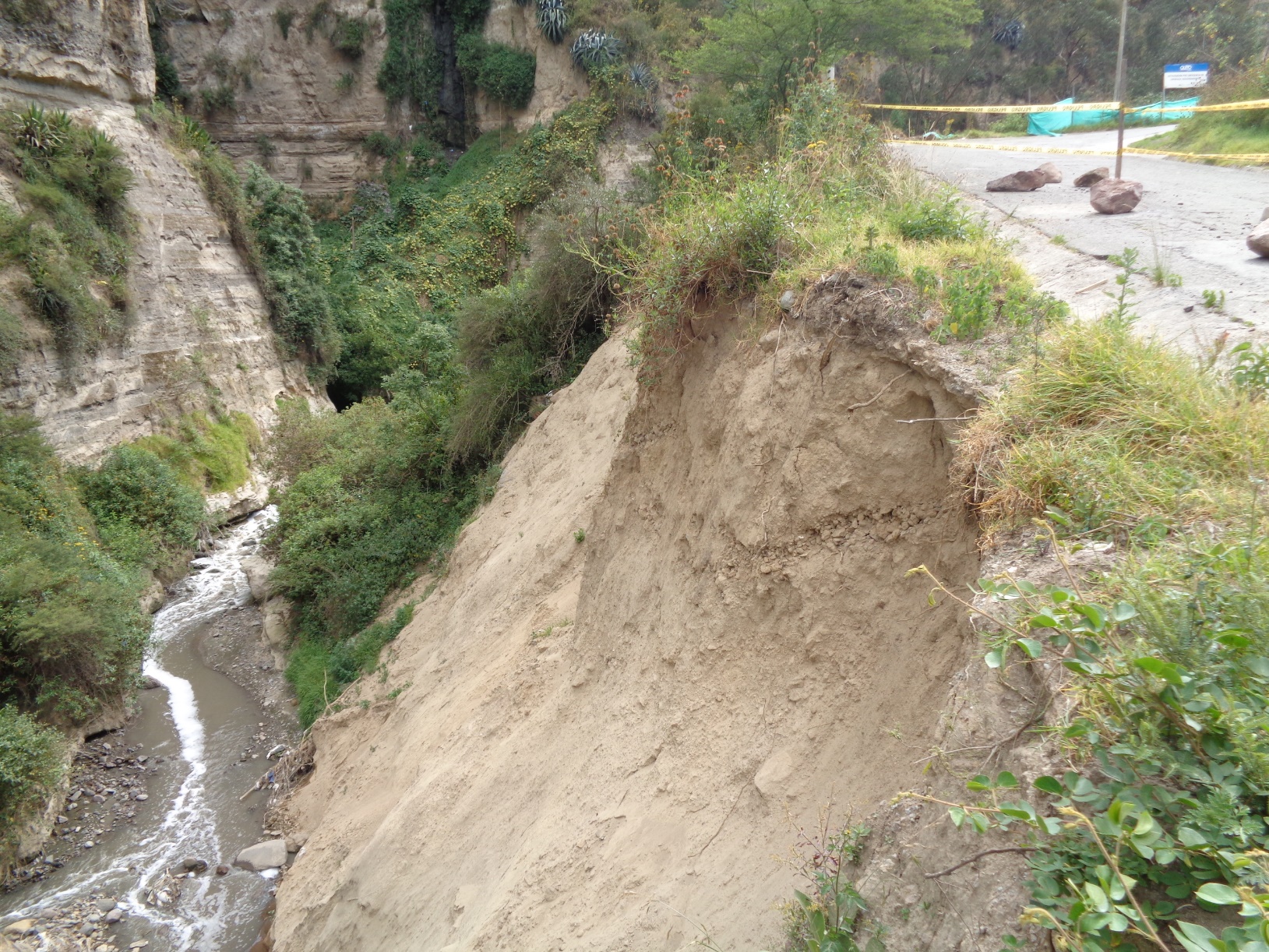 Datos técnicos :
Altura promedio de talud: 16m
Longitud de borde de talud: 30m
Longitud de pie de talud en contacto con el cauce: 40m

Área de afectación: 

Área afectada del cuerpo de talud aproximado: 640m2 
Afectación mesa de la vía: 90m2
11
INTERVENCIÓN – TALUD 2
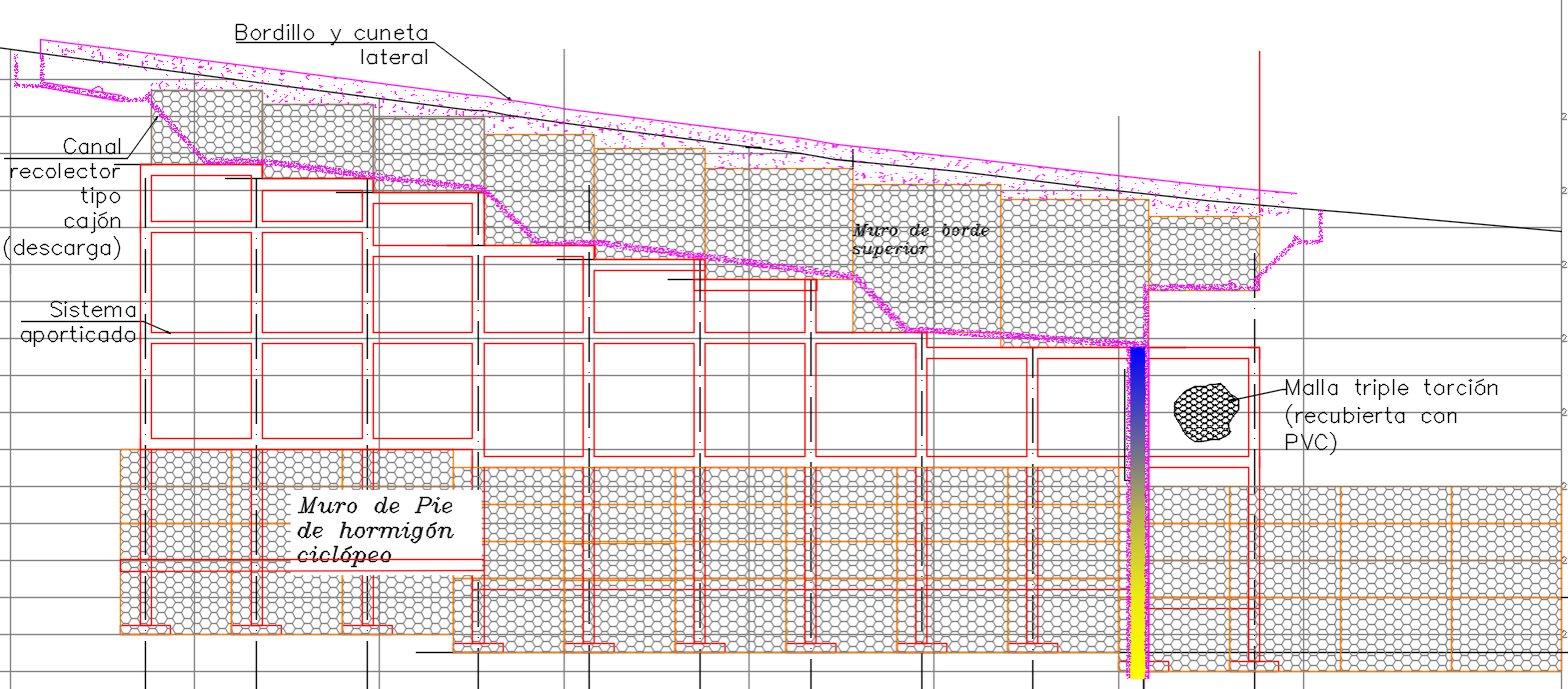 12
Vista Frontal
INTERVENCIÓN – TALUD 2
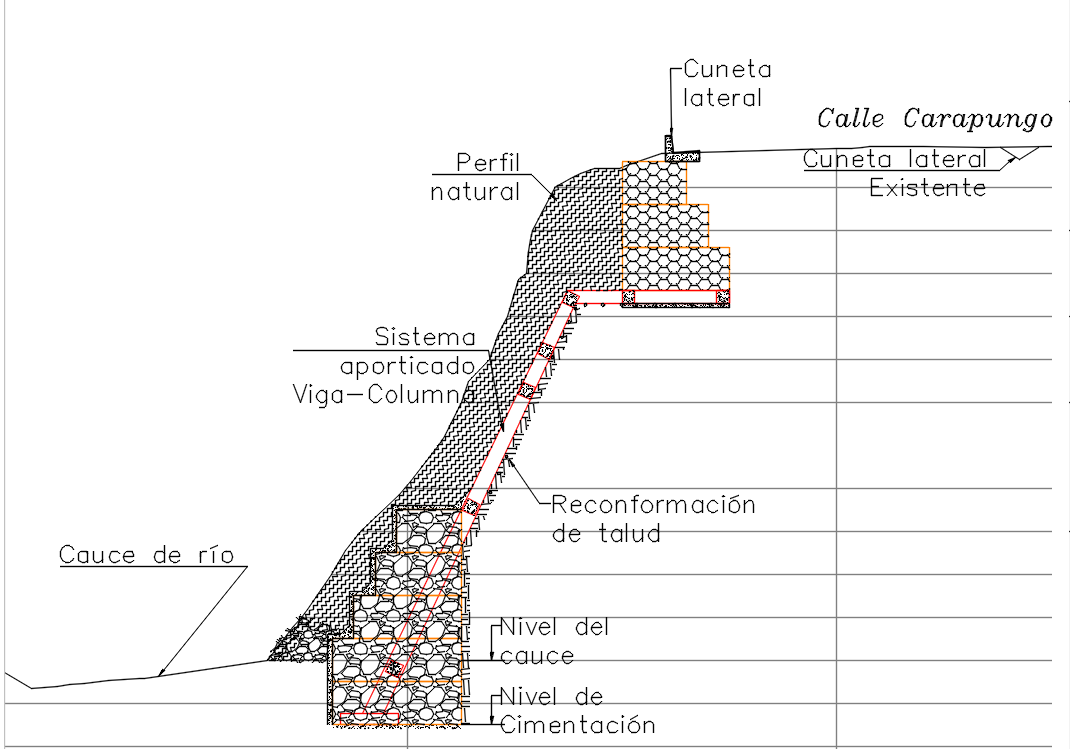 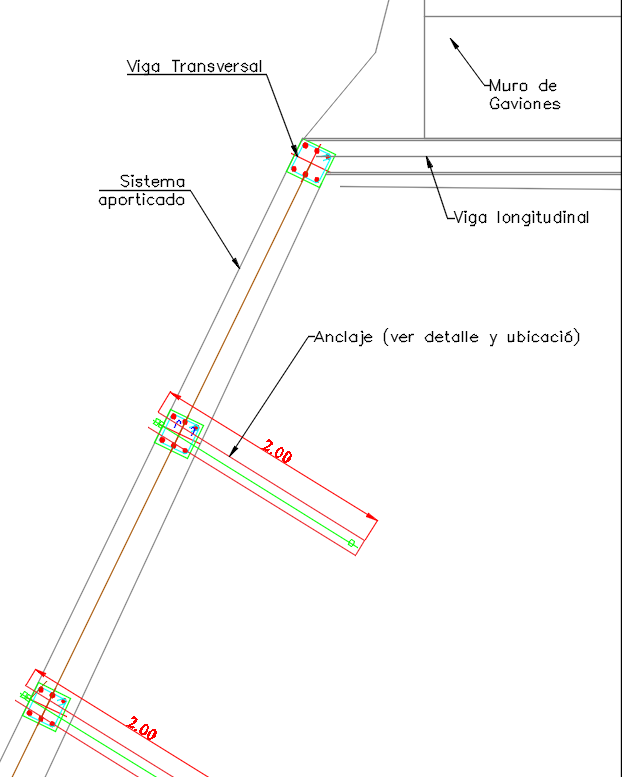 Vista en corte - Talud 2
13
OBRAS DE MITIGACIÓN
Ejecución:	Mayo 2017
Finalización:	Agosto 2017
Inversión:	USD 23 mil aprox.
14
LIMPIEZA DE CUNETAS:
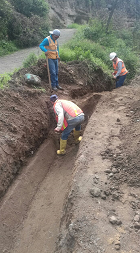 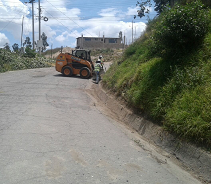 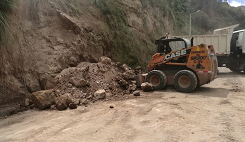 15
BORDILLO VIAL
Limpieza general de cunetas
Para evitar desbordamiento de las aguas lluvias, hacia los taludes se han realizado 100 m. lineales de bordillo vial
Reconstrucción de cunetas de drenaje de aguas lluvia
Construcción de cunetas laterales 
Construcción de descarga de hormigón 
Mejoramiento del muro de contención y recuperación de calzada
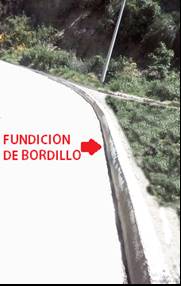 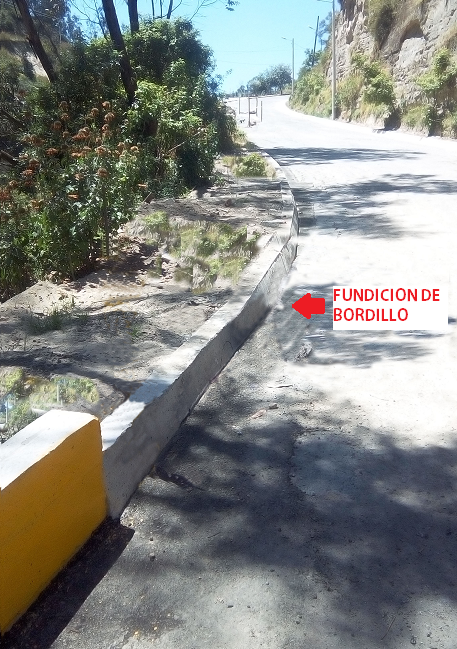 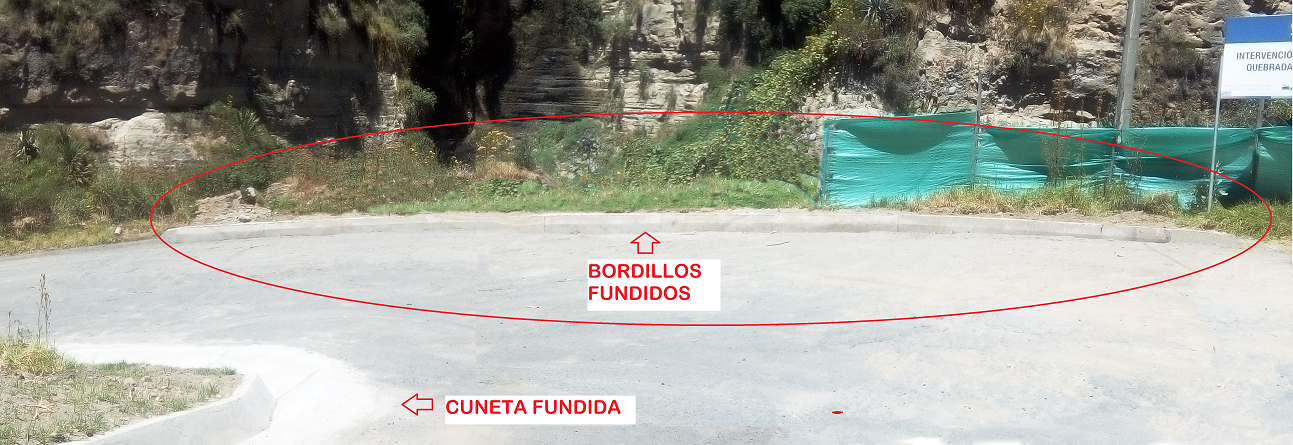 16
CONSTRUCCIÓN DE CUNETAS
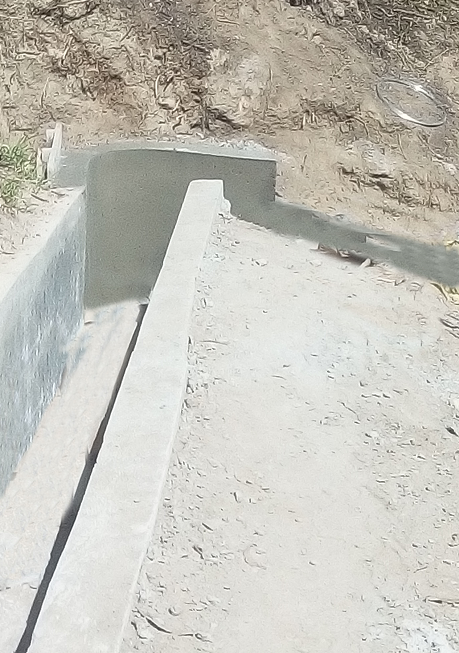 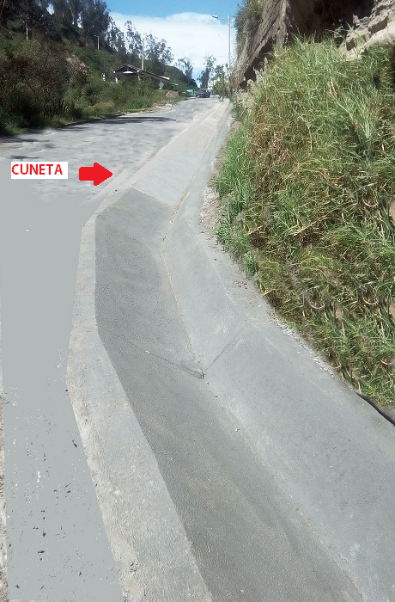 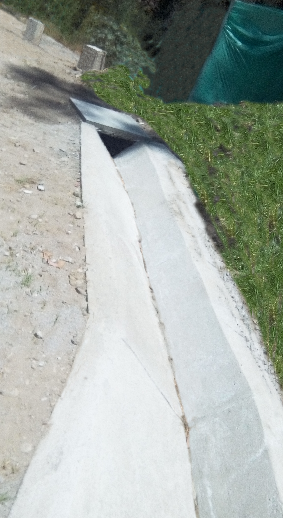 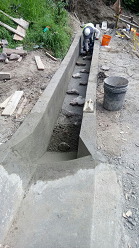 Cunetas laterales
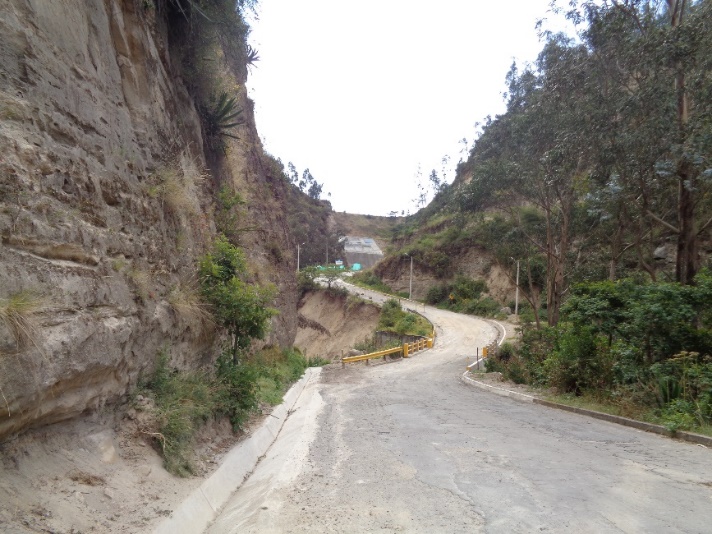 17
CONSTRUCCIÓN DE DESCARGA
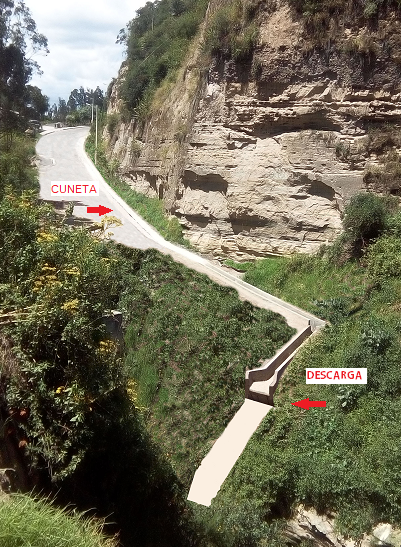 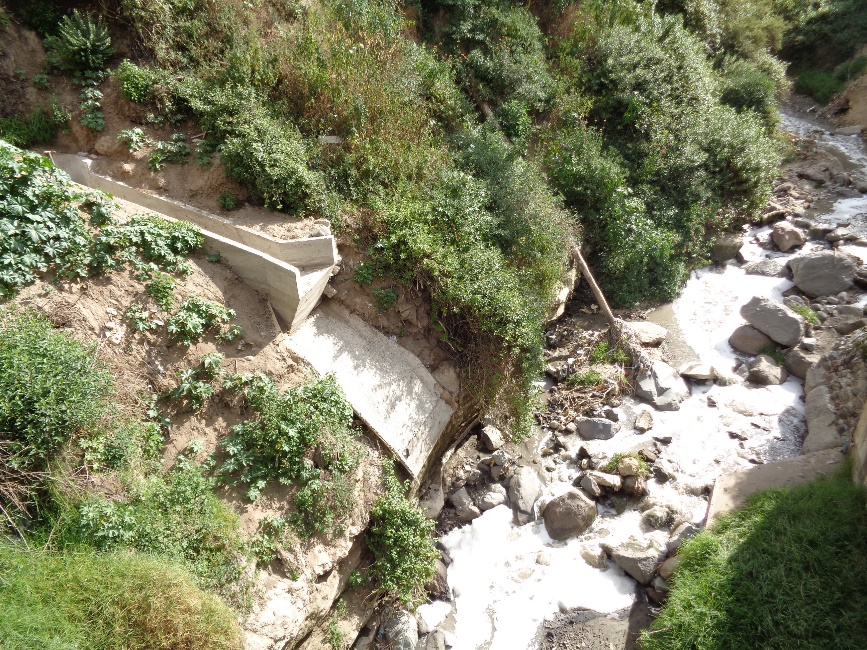 Descarga en hormigón hacia el río
18
MURO CONTENCIÓN – PROTECCIÓN PUENTE
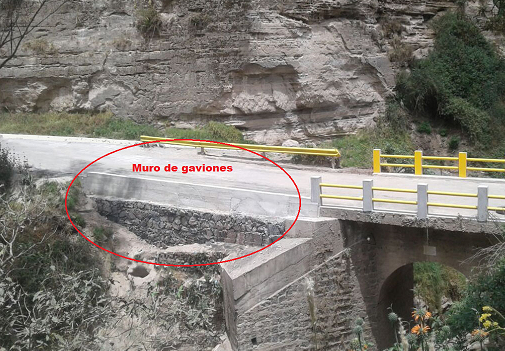 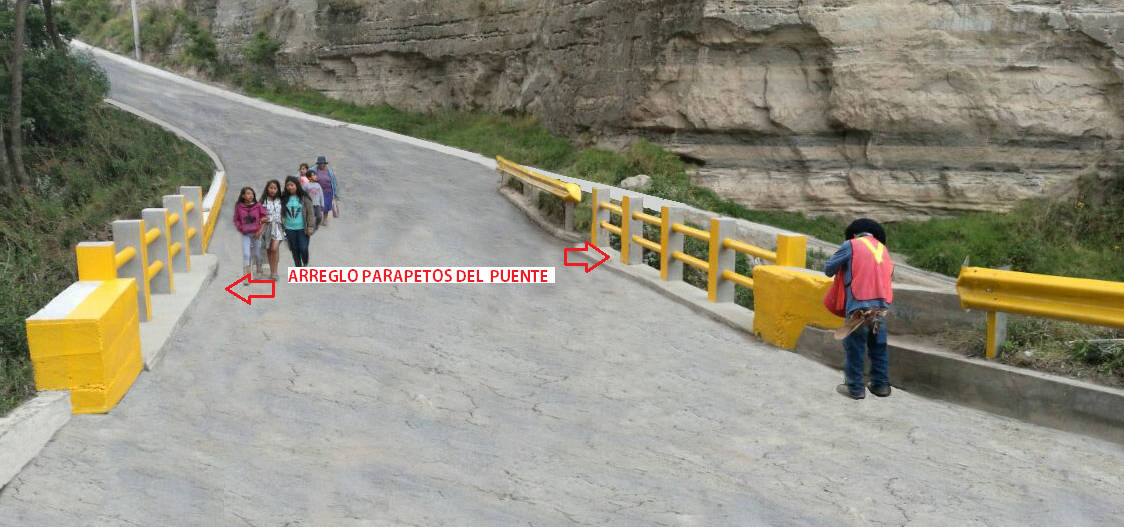 19